意見文を書こう
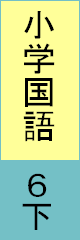 ２８～３１ページ
ごみを
捨
す
てる
取り
のぞ
除
く
土
蔵
ぞう
Copyright (C) 2016 / 柏市教育委員会　 All Rights Reserved.